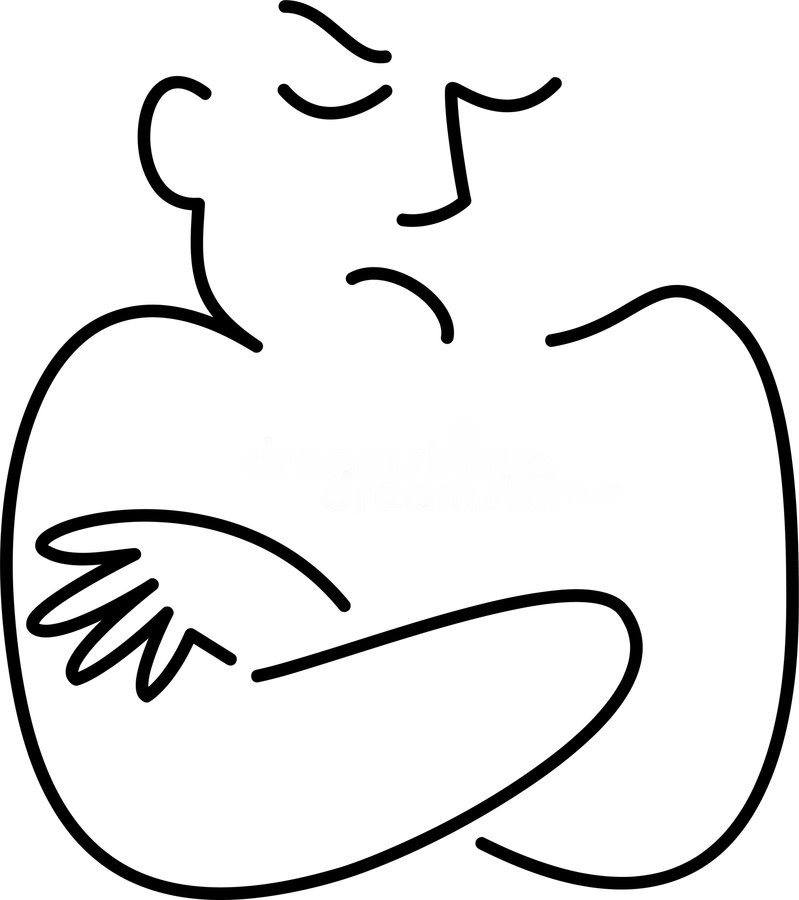 If anyone has a complaint
Colossians 3:13
Life’s complaints
The way of the world
The way of Christ
is different
The way of Christ
The way of Christ
If anyone has a complaint… forgive. Colossians 3:13
Do not complain… so that you may not be judged. James 5:9
If I must complain… take it to God. Psa 55:17
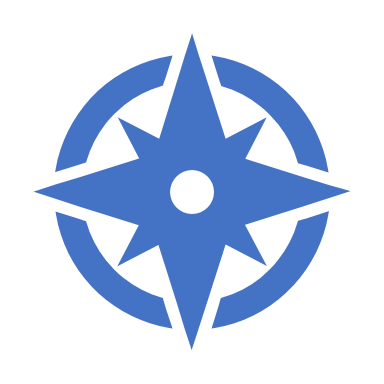 SEEKS PEACE